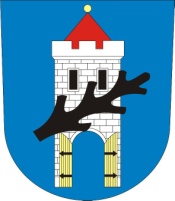 KULATÝ STŮLZELEŇ29. 5. 2019
Zdravé město Štětí                    a místní Agenda 21
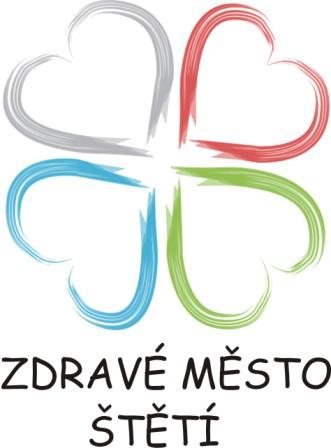 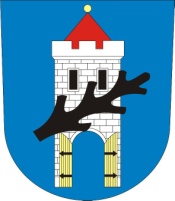 Hlavní témata k diskusi:
Zeleň ve městě a obcích (v intravilánu)
trávníky
keře
stromy / parky / hřbitovy
Zeleň mimo zastavěné území (v extravilánu)
obnova alejí
příměstská zeleň (nábřeží, lesíky)
remízy, biocentra, biokoridory apod.
Zalévání a hospodaření s dešťovou vodou
Protierozní opatření (mokřady, poldry aj.)
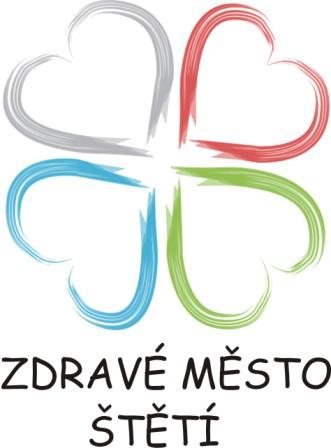 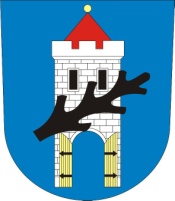 TRÁVNÍKY
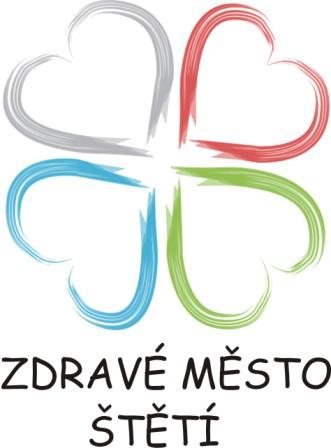 CO CHCEME MÍT? 
– anglický trávník nebo louku?
– květinové záhony nebo zelené plochy?
– jak často a na jakou výšku sekat?
– kolik investovat (hnojení, kultivace aj.)?

NÁMITKY PROTI VZROSTLÉ ZELENI VE MĚSTĚ
– alergici (pyly, hmyz)
– nežádoucí hmyz (klíšťata, zápřednice)
– pejskaři – nejdou sbírat hovínka, ztrácí se psi
– rodiče a děti – nemohou všude volně pobíhat
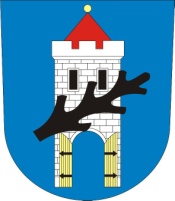 KEŘE
JAKÉ DRUHY KEŘŮ VOLIT? 
JAKOU ÚLOHU MAJÍ KEŘE VE MĚSTĚ PLNIT?


NÁMITKY PROTI KEŘŮM
– bezpečnost – zhoršují rozhledové poměry
– zasahují do jízdních nebo průchozích profilů
– čistota a pořádek – soustřeďují se pod nimi odpadky, někdy i útočiště pro bezdomovce
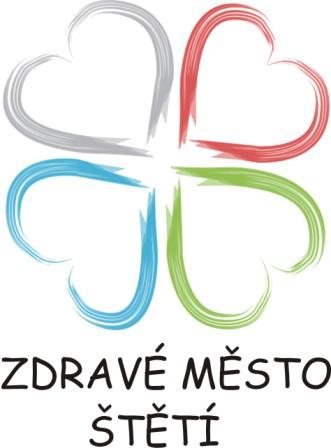 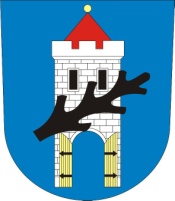 STROMY, PARKY
JAKÉ DRUHY STROMŮ VOLIT? 
KAM JE VHODNĚ UMÍSŤOVAT?

SPECIFIKUM ŠTĚTÍ:                                                chaoticky vedené inženýrské sítě

NÁMITKY PROTI STROMŮM
– bezpečnost – mohou spadnout (i jen větev)
– auta – padá z nich něco (kálí ptáci, lepkavé aj.)
– domy a okapy – ucpávají dešťové svody
– byty – příliš stíní
– kamerový systém – cloní ve výhledu
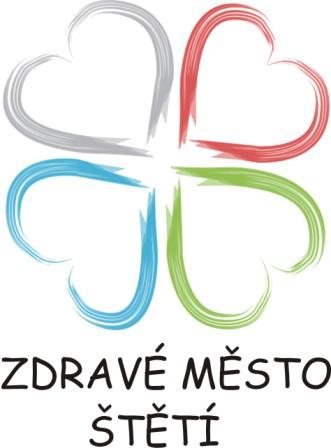 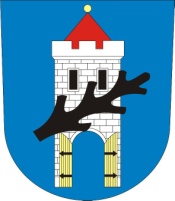 SYSTÉMOVÁ OPATŘENÍ
PASPORT ZELENĚ (zejm. stromů a keřů)
KONCEPCE VÝSADBY ZELENĚ
MANAGEMENT SPRÁVY A ÚDRŽBY ZELENĚ

PROJEKTY:
revitalizace sídelní zeleně
budování vodních ploch, tůněk, rybníčků
výstavba retenčních či zasakovacích nádrží (otevřené, podzemní) – zasakování / zalévání
systémy závlahy – zejm. stromů
oddělení dešťové a splaškové kanalizace
opatření v krajině (vododržnost, protierozní)
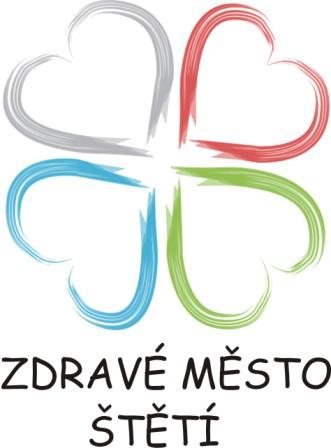 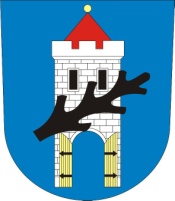 INOVACE 2019
VYHLÁŠENA SOUTĚŽ O CENY!!

„ROZKVETLÉ MĚSTO ŠTĚTÍ 2019“

4 soutěžní kategorie:
rozkvetlé okno / balkon v obytných domech
rozkvetlé okno / balkon v rodinných domech
květinová výzdoba předzahrádek byt. domů
květinová výzdoba předzahrádek rodin. domů
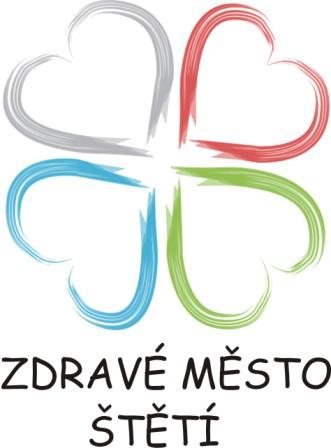 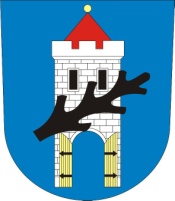 Závěr
Více informací na: 
www.steti.cz 
www.nszm.cz 
www.ma21.cz

Děkuji Vám za pozornost!

				Miroslav Andrt
				místostarosta                   				miroslav.andrt@steti.cz
				zdravemesto@steti.cz
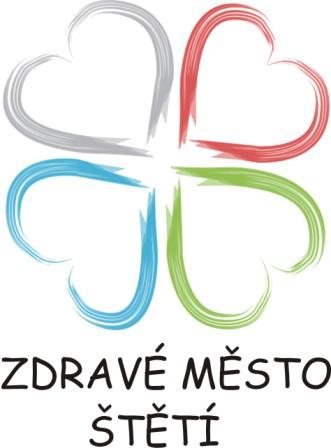